目录
01. 大使命教会的本质
02.  大使命教会的任务
03.  大使命教会的设计
04.  大使命教会的基因
05.  大使命教会的领袖
06.  大使命教会的结构
07.  大使命教会的配置
CONTENTS
大使命教会
1
大使命门训的基因
完全委身的 —— 以主权福音为基础；
持续的、彼此督导的、互助的；
全人的 —— 以整全福音为基础；
生活综合层面的更新。
使命性的 —— 以使命福音为基础；
有异象、使命、目标。
大使命教会
2
大使命教会的基因
倍增的：完整门训的周期：成为门徒—带领门徒—帮助门徒栽培门徒。
国度性的：大使命教会始终关注的是国度，而非堂会。
群体性的：大使命教会更加注重共同体意识。
差派性的 （misso）：教会的扩张主要是透过差派，而非聚集。
服侍性的：不仅彼此服侍，并且向外服侍。
大使命教会
3
目录
01. 大使命教会的本质
02.  大使命教会的任务
03.  大使命教会的设计
04.  大使命教会的基因
05.  大使命教会的领袖
06.  大使命教会的结构
07.  大使命教会的配置
CONTENTS
大使命教会
4
大使命教会的领袖
大使命教会领袖不仅仅是：
一名讲员；
一个安慰者；
一个CEO。
大使命教会领袖是：
具有国度胸襟的领袖；
具有大使命门徒基因的领袖；
能够充分栽培门徒的教练。
大使命教会
5
大使命的领袖栽培
耶稣牧养的层次：
大众布道 —— 布道
小组门训 —— 教导
个人栽培 —— 督导

大使命教会领袖首先是门徒栽培者，然后才是讲员。
大使命教会
6
目录
01. 大使命教会的本质
02.  大使命教会的任务
03.  大使命教会的设计
04.  大使命教会的基因
05.  大使命教会的领袖
06.  大使命教会的结构
07.  大使命教会的配置
CONTENTS
大使命教会
7
大使命教会的结构
大使命教会不是一间地方堂会。
大使命教会是一种复合式的教会网络。
大使命教会是小组倍增式的。
大使命教会是简单朴素的。
大使命教会是门徒的综合社区。
大使命教会的丰富性不是体现在主日，而是体现在社区。
简朴的教会 —— 复合的网络
大使命教会
8
Complex Network of the Early Churches早期教会(公元100 左右)的复合性连接网络
治理架构和拓展策略的转变
教区模式：众多教会连接起来成为一个城市内的网络
新兴教会，家庭教会，社区教会
Web of house churches
枢纽模式：战略性城市教会成为网络枢纽
Strategic Hubs
网络模式：各城市的教区网络连成大网络
Network/Cluster of City-Based Churches
50–70
以弗所
11座重点城市的教会
31座重要城市 
公元100年
25–40
罗马                由最初的7-8个教区在第二世纪增长到15到23个
在罗马帝国一些主要城市设立教会，其自然发展很快将福音传遍罗马疆域
25–40
安提阿                    由三个宣教之旅开始的安第阿传统
10–15
在“基督和使徒”的模式上精心建立的教会和其训练有素的同工团队 (用书信,探访,和差派同工的方式)
10–15
建造战略中心用了多年的时间和精力，花费了大量资源和努力
25–40
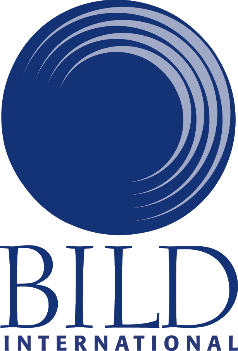 2–3
22 我因多次被拦阻，总不得到你们那里去。 23 但如今在这里再没有可传的地方，而且这好几年，我切心想望到士班雅去的时候，可以到你们那里24 盼望从你们那里经过，得见你们。  罗15
使徒性连接网络
使徒领袖团队
合一/协调的运作方式
2–3
2–3
大使命教会
9
目录
01. 大使命教会的本质
02.  大使命教会的任务
03.  大使命教会的设计
04.  大使命教会的基因
05.  大使命教会的领袖
06.  大使命教会的结构
07.  大使命教会的配置
CONTENTS
大使命教会
10
大使命教会的配置
大使命教会是慷慨的 —— 施比受更有福。
大使命教会资源是国度性的。
大使命教会本身是简朴的。
大使命教会投资人，而非物。
大使命教会
11
大使命教会对比主日堂会型教会
大使命教会
12
大使命教会与教会增长运动的区别
大使命教会
13
第七章 大使命生态
关键词
整合
碎片化
大使命生态
大使命生态
15
生态的观念
在一个大生态系统中，有许多子系统和各种不同的物种互相配合，形成一个可以生生不息的自循环系统。
一个完整的生态系统一旦被割裂、碎片化，就失去其发展的能力。
国度的生态：祭司系统、教育系统、政治系统、经济生产系统、法律系统、军事保障系统、卫生系统。
大使命生态
16
Complex Network of the Early Churches早期教会(公元100 左右)的复合性连接网络
治理架构和拓展策略的转变
教区模式：众多教会连接起来成为一个城市内的网络
新兴教会，家庭教会，社区教会
Web of house churches
枢纽模式：战略性城市教会成为网络枢纽
Strategic Hubs
网络模式：各城市的教区网络连成大网络
Network/Cluster of City-Based Churches
50–70
以弗所
11座重点城市的教会
31座重要城市 
公元100年
25–40
罗马                由最初的7-8个教区在第二世纪增长到15到23个
在罗马帝国一些主要城市设立教会，其自然发展很快将福音传遍罗马疆域
25–40
安提阿                    由三个宣教之旅开始的安第阿传统
10–15
在“基督和使徒”的模式上精心建立的教会和其训练有素的同工团队 (用书信,探访,和差派同工的方式)
10–15
建造战略中心用了多年的时间和精力，花费了大量资源和努力
25–40
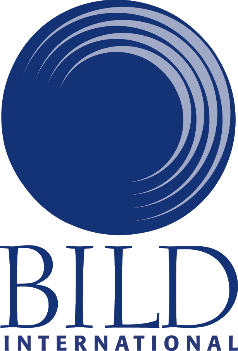 2–3
22 我因多次被拦阻，总不得到你们那里去。 23 但如今在这里再没有可传的地方，而且这好几年，我切心想望到士班雅去的时候，可以到你们那里24 盼望从你们那里经过，得见你们。  罗15
使徒性连接网络
使徒领袖团队
合一/协调的运作方式
2–3
2–3
大使命生态
17
更加丰富大使命的基督徒生态系统
基督徒生态系统不仅仅只是教会，而是围绕教会形成的一个更加丰富的生态系统，包括：教育、商业、公益、其它机构。
基督徒的各个生态系统必须聚焦于神国的大使命发展，为了发展综合的能力，最终促成大使命的实践，使万民作主的门徒。
大使命教会网络、大使命商业、大使命教育、大使命公益、大使命机构……
大使命商业，不仅仅是合乎基督教伦理的商业机构，同时也是支持、配合、参与国度大使命的商业机构。
大使命生态
18
现代基督教生态的危机
碎片化：教会与各个子系统之间没有恰当、丰富的衔接；信徒生活的许多部分依赖、受制于世俗社会。
圣俗二分：将基督教商业隔绝于生态之外，否定商业的价值，商业领袖在信仰生活中缺乏恰当的角色。
宗教化：信仰生活局限于主日、教会，信仰与其它生活部分割裂，造成假冒为善。
缺乏使命聚焦：仅仅关注地方堂会的发展，疏忽对神国度的整体投入。
大使命生态
19
发展大使命生态
培养各个领域的大使命领袖。
培养信徒大使命商业的伦理意识。
普及对社工组织的认识，发展社工认识。
发展大使命教育的生态。
大使命生态
20
栽培大使命领袖
大使命生态的发展在于大使命领袖的栽培，包括：
大使命教会领袖
大使命教育领袖
大使命商业领袖
大使命公益领袖
大使命机构领袖
大使命生态
21
大使命生态的结构
大使命商业组织
培养大使命商业领袖
大使命教会网络
培养大使命教育领袖
培养大使命社工领袖
大使命教育机构
大使命社工组织
大使命生态
22
讨论
描述你所处的教会生态。
讨论发展大使命生态需要怎样的努力。
选择大使命生态的一个领域，专心投入。
大使命生态
23